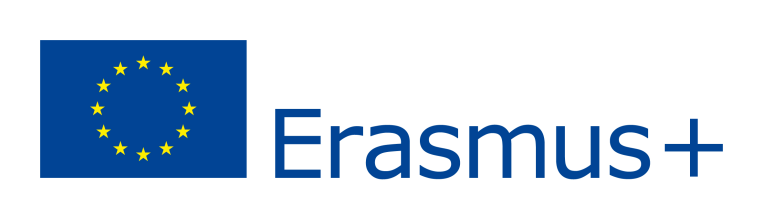 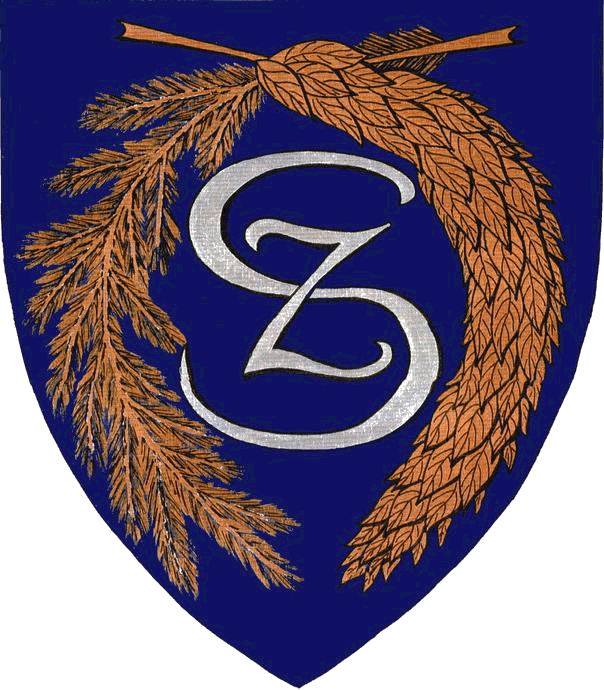 Erasmus+ 2020-1-HU01-KA102-078492FOOD-TOUR: Fostering Transferable Skills
Mobilitätprogram für Schüler in DeutschlandSTUDENTs’ Mobility/ Germany06-29. November 2022
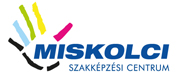 A projektet az Európai Unió támogatta. A kiadványban (közleményben) megjelentek nem szükségszerűen tükrözik az Európai Bizottság nézeteit.
Ziel: Deutschland - Aschaffenburg
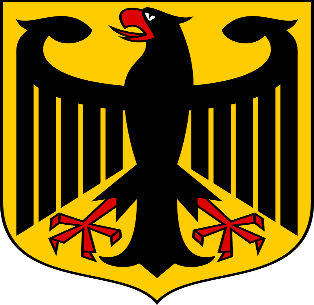 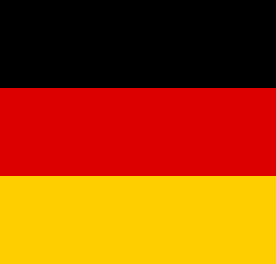 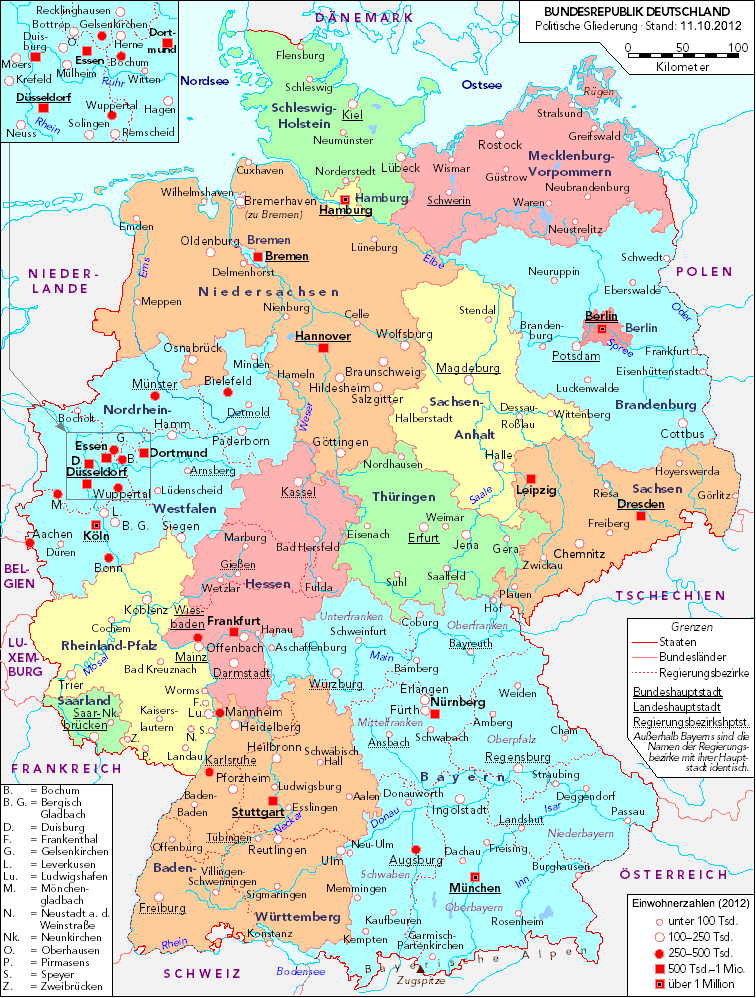 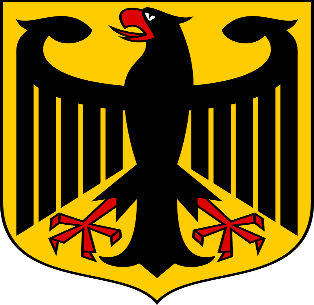 DEUTSCHLAND IM ÜBERBLICK
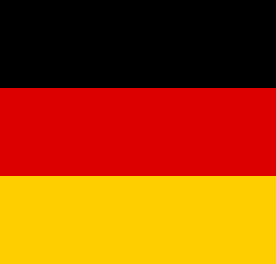 Geographie: Die naturräumlichen Großregionen sind von Nord nach Süd Norddeutschen Tiefland, Mittelgebirgszone und Alpenvorland mit Alpen. 
Deutschland hat insgesamt neun Nachbarstaaten, damit ist Deutschland das europäische Land mit den meisten Nachbarstaaten.
Klima:Deutschland gehört vollständig zur gemäßigten Klimazone Mitteleuropas im Bereich der Westwindzone.  Das Klima in Deutschland wird unter anderem vom Golfstrom beeinflusst. Der Winter ist mild 0,5° C und der Sommer ist 16 ° C kühl.
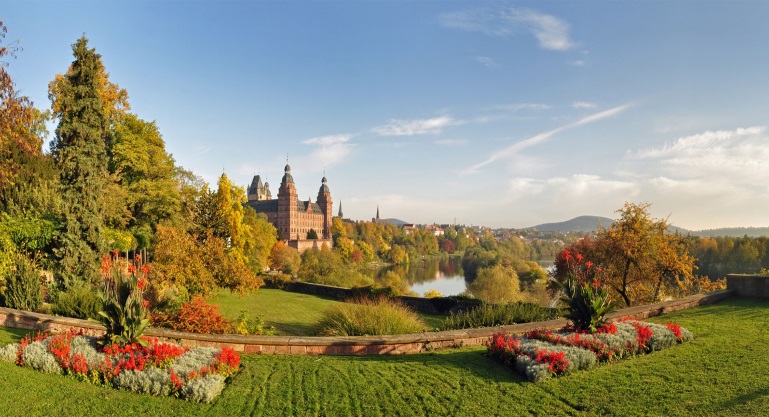 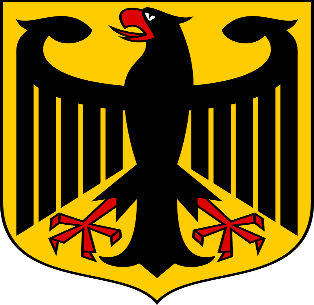 DEUTSCHLAND IM ÜBERBLICK
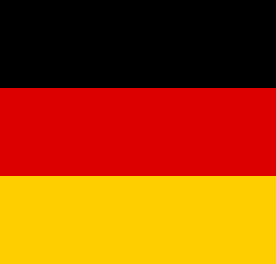 Hauptstadt: Berlin
Amtsprache: Deutsch 
Mitglied der EU: seit 1. Januar 1958
Währung: Euro,  Mitglied der EU Zone seit 01. Januar 1999

Daten: 
Einwohnerzahl: 83 149 300 Person 
Fläche: 357 385,71 km²
GDP: 3,863 Milliárd USD, GDP für je eine Person: 46.653 USD
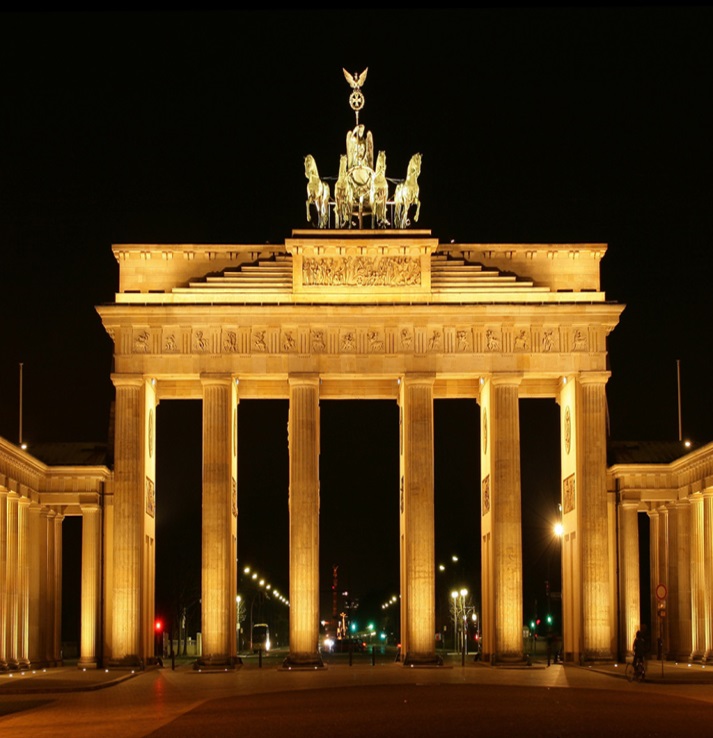 DEUTSCHLAND IM ÜBERBLICK
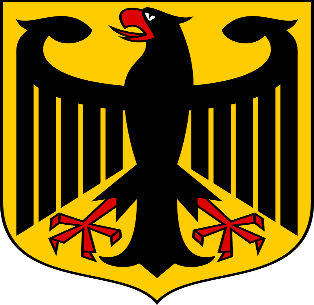 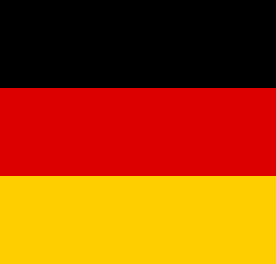 Staatsform: parlamentarische Bundesrepublik
Die zwei größten Parteien: CDU und SPD
Gesetzgebungsorgane des Bundes sind der Deutsche Bundestag  (706 Person) und der Bundesrat (Vertreter der 16 Bundesländer).
Staatsoberhaupt: Bundespräsident Frank-Walter Steinmeier
Regierungschef: Bundeskanzler Olaf Scholz
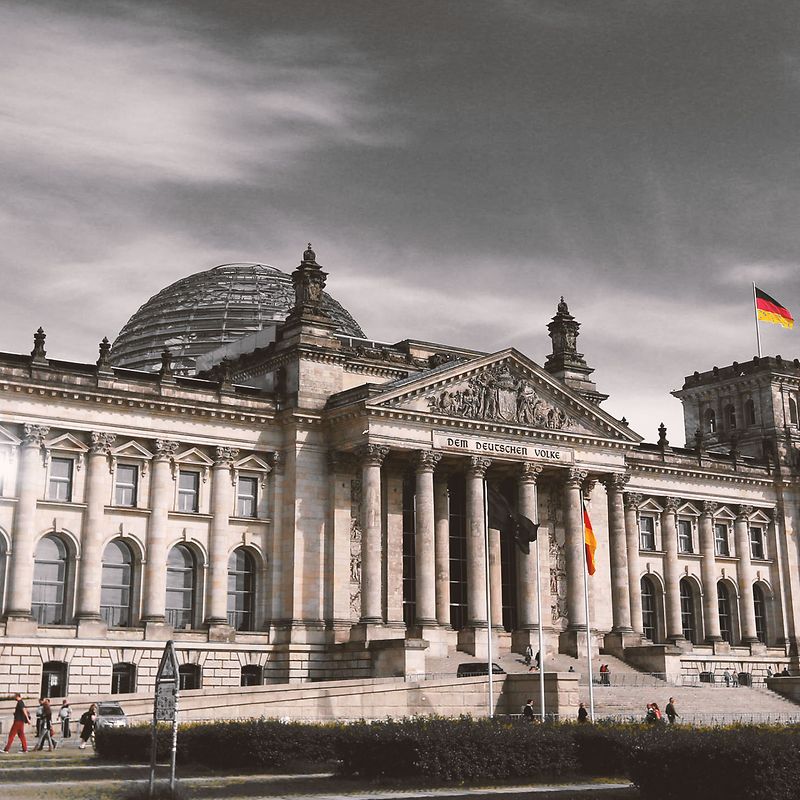 DEUTSCHLAND IM ÜBERBLICK
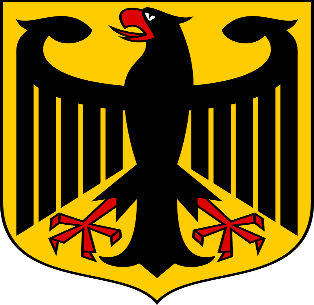 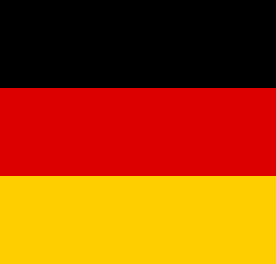 Gastronomie:
Sie essen gerne verschiedene Wurste mit scharfem Geschmack, die Fleischgerichte werden mit Soße gegessen. Sie haben gern Eintopfgerichte.
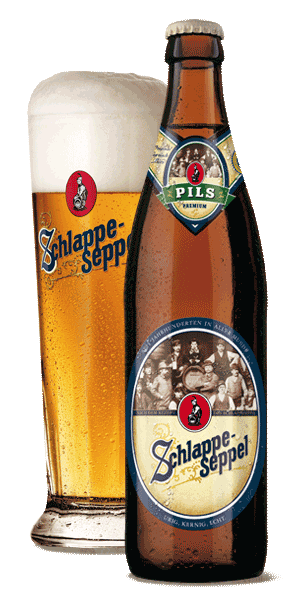 In dem ganzen Deutschland  trinken  die Deutschen gern Bier als Nationalgetränk hauptsächlich Pilsener.
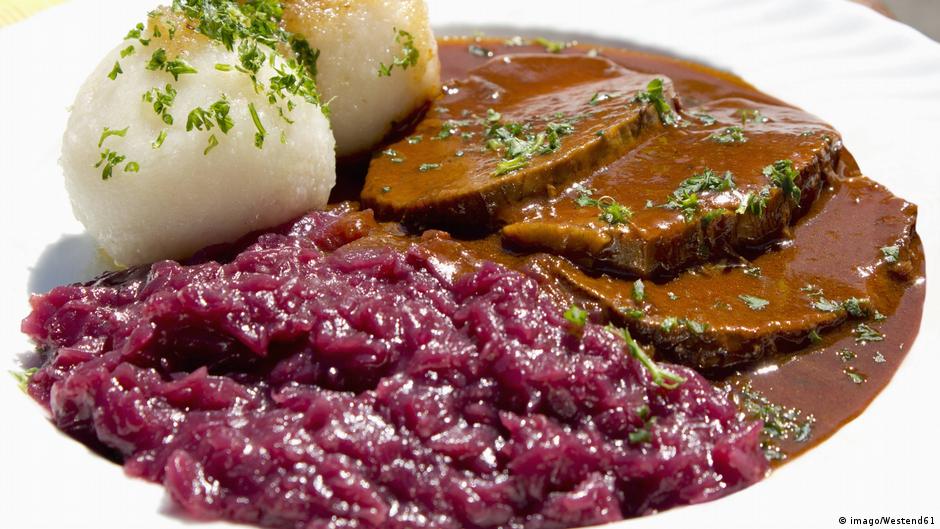 DEUTSCHLAND IM ÜBERBLICK
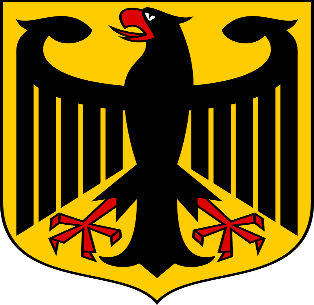 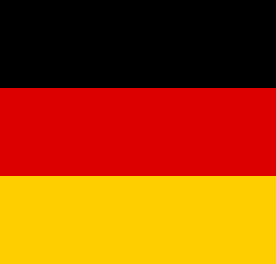 Das tägliche Leben: -  sie sind freunlich und nett
							  -  sie mögen feiern
  - sie verbringen Zeit gerne in der                   Kneipe oder Pub
  -  sie machen gerne Partys
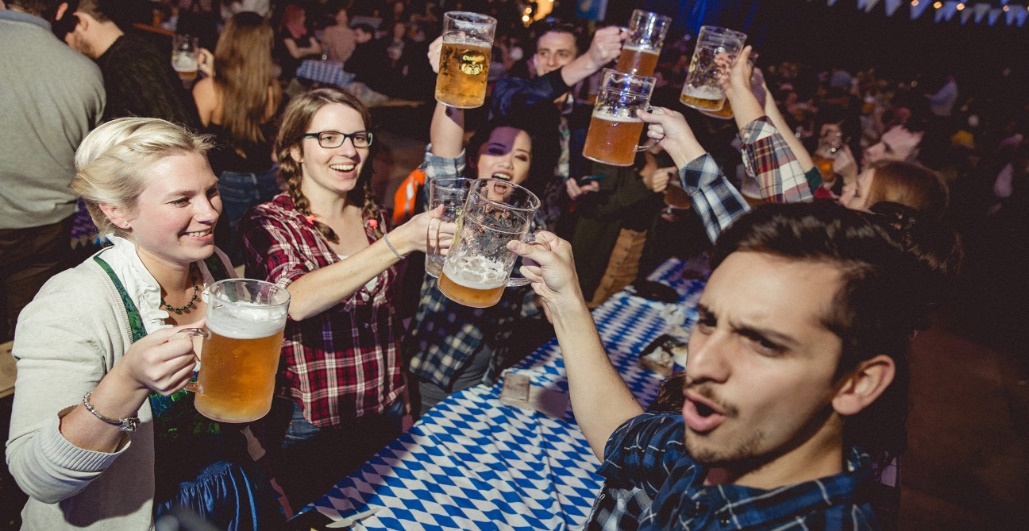 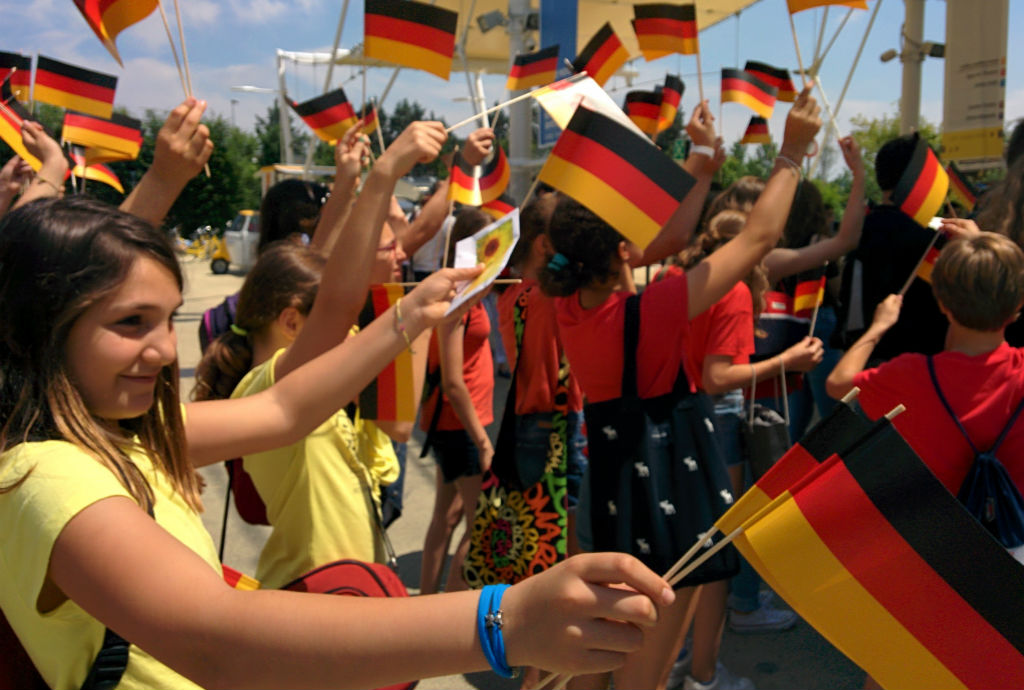 Erasmus+ 2020-1-HU01-KA102-078492FOOD-TOUR: Fostering Transferable Skills
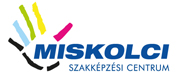 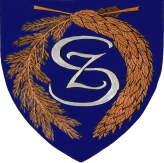 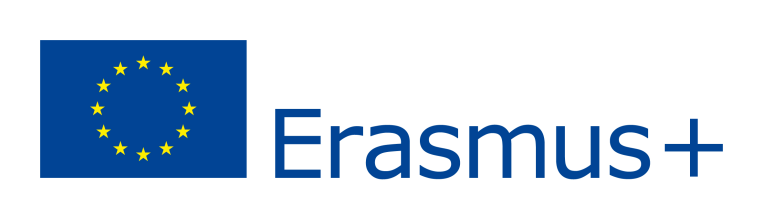 Schülergruppe aus Ungarn: 
MSZC Szentpáli István Kereskedelmi és Vendéglátó Szakgimnáziuma és  				                           Szakközépiskolája 

Partenerschule in Deutschland: 
Staatliches Berufliches Berufschule Aschaffenburg
Projekt
- Gastronomie und Alltagsleben von anderen europäischen Ländern studieren
- Arbeit in verschieden Hotels und Restaurants mit Schwerpunkt des Praxis 
 an dem Praktikant Programm FOOD-TOUR teilnehmen
 Umweltbewusstsein in der Gastronomie studieren
 Lebensmittelintoleranz in der Gastronomie studieren
 Prozess der Veranstaltungsorganisation studieren
 örtliche Spezialitäten in der Gastronomie studieren
Praktikumstelle
Detailirtes Programm für die ungarischen Schüler in Deutschland
06.11.2022: Ankommen in Aschaffenburg
07.11.2022: Mittagessen im Hotel Wildermann, Stadtbesichtugung in Aschaffenburg
08.11.2022: Besuchen der Partnerschule, Besuchen von den Arbeitsplätzen in den Hotels und Restaurants
09. 11.2022: Ausflug nach Frankfurt, Besuchen von dem Steigenberger Airport Hotel und der Altstadt
10.11.2022: Arbeitstag
11.11.2022 :Arbeitstag
12.11.2022: Arbeitstag
13.11.2022: Ruhetag
14.11.2022: Projektarbeit in der Schule, Besuchen 
von Praktik - Stunde, Welcom-Mittagessen mit ungarischen Köstlichkeiten in der Schule
22.11.2019: Arbeitstag
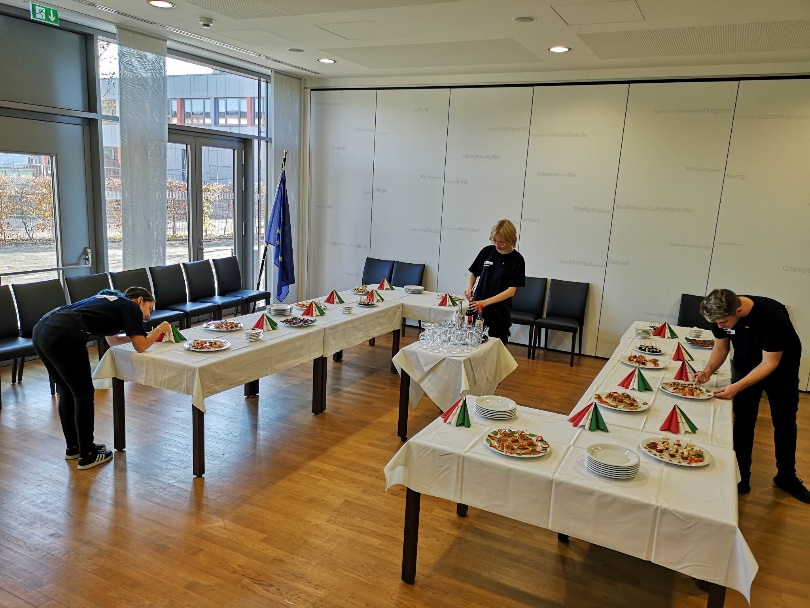 15.11.2022: Arbeitstag
16.11.2022: Arbeitstag
17.11.2022: Arbeitstag
18.11.2022: Arbeitstag
19.11.2022: Ruhetag
20.11.2022: Arbeitstag
21.11.2022: Arbeitstag
22.11.2022: Arbeitstag
23.11.2022: Arbeitstag
24.11.2022: Arbeitstag
25.11.2022: Ausflug nach Miltenberg und Besuchen der Braurei Faust
26.11.2022: Ruhetag mit Programme
27.11.2022: Ruhetag
28.11.2022: Projektarbeit
29.11.2022: Fahren nach Hause
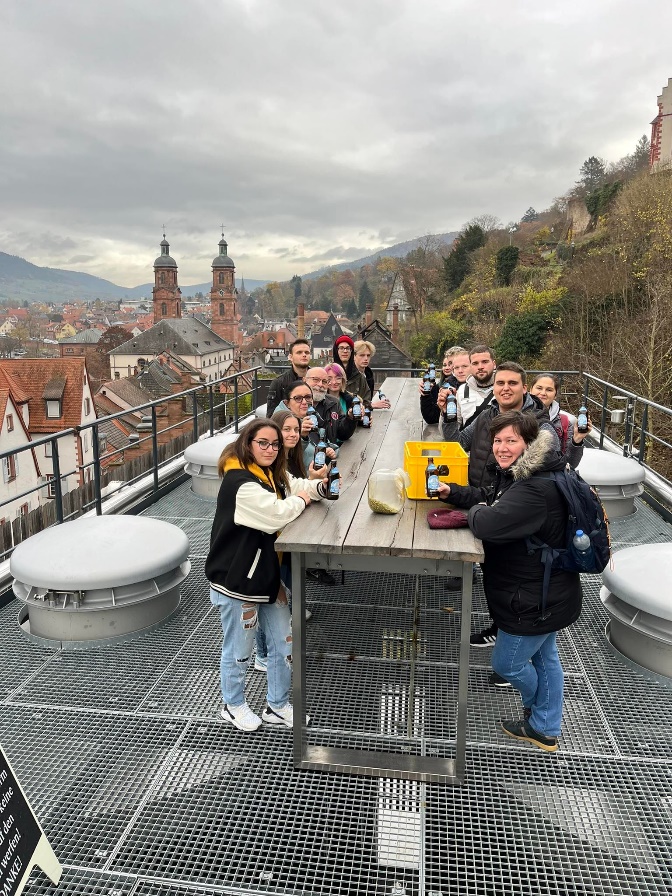 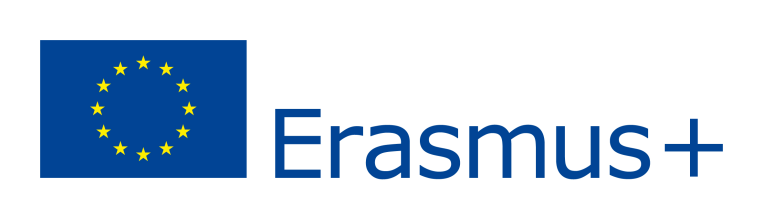 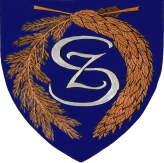 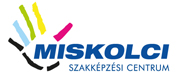 Erasmus+ program, 2018-1-HU01-KA102-047021 CHEF: Catering for Health Environment and Future
Erfahrungen
    Deutsches Ausbildung System:
-  Ausführlich entwickelte Forderungen
Mehr Praktikum als Theorie
Entwickelter EDV Hintergrund
Die Theorieausbildung mit viel Praktikum
In der Praktikum Küche steht für je eine gut ausgerüstete Stelle zur Verfügung
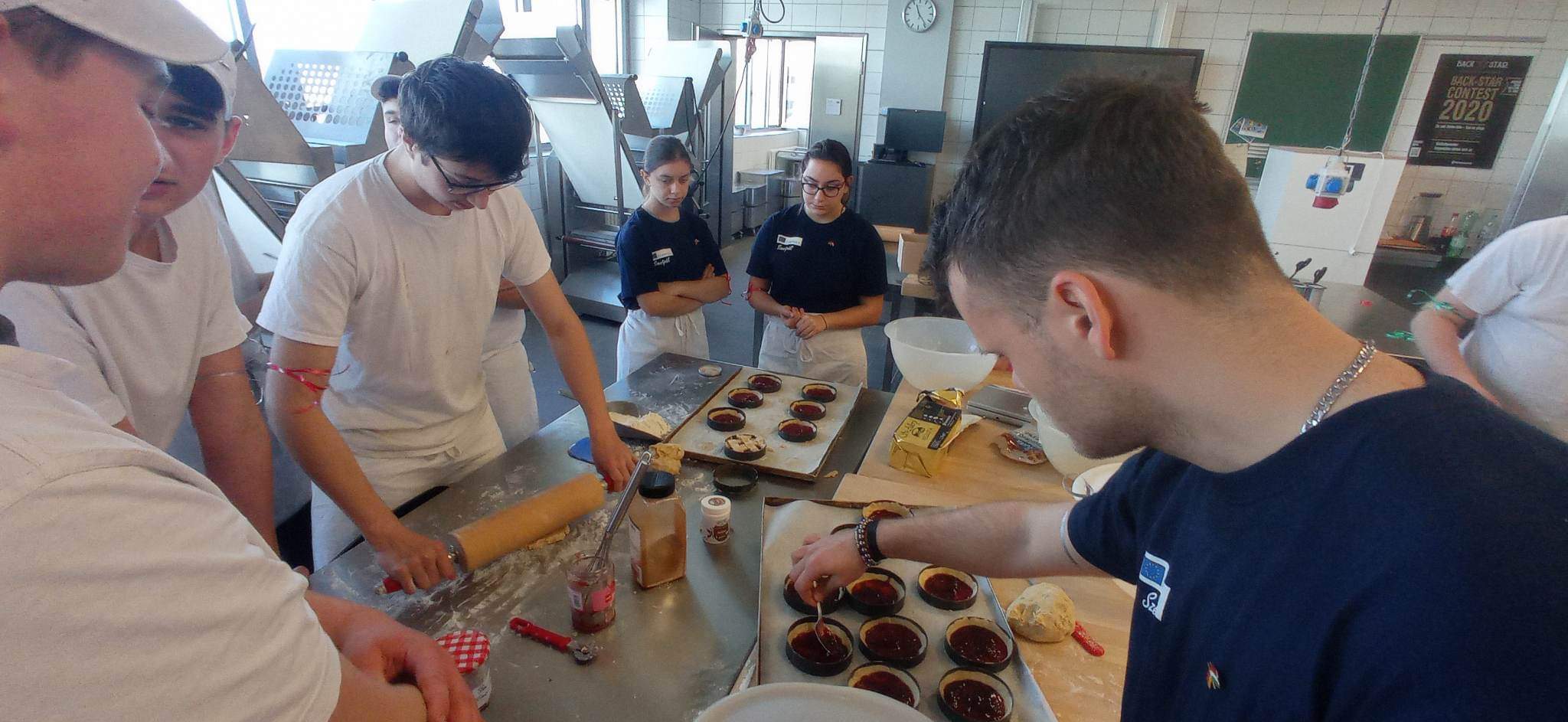 Merkmalen für die Arbeit in der Praktikumstelle
Ruhige Arbeitsatmosphäre
Teilaufgaben
Zutaten von örtlicher Anbau 
Große Auswahl von Fleischsorten
Behandlung von Rohstoffen
Die Lebensmittelintoleranz in Ansicht nehmen
Sorgen um gesunde Ernährung und Umweltschutz
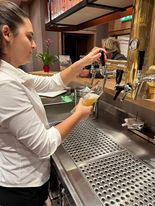 Aschaffenburg
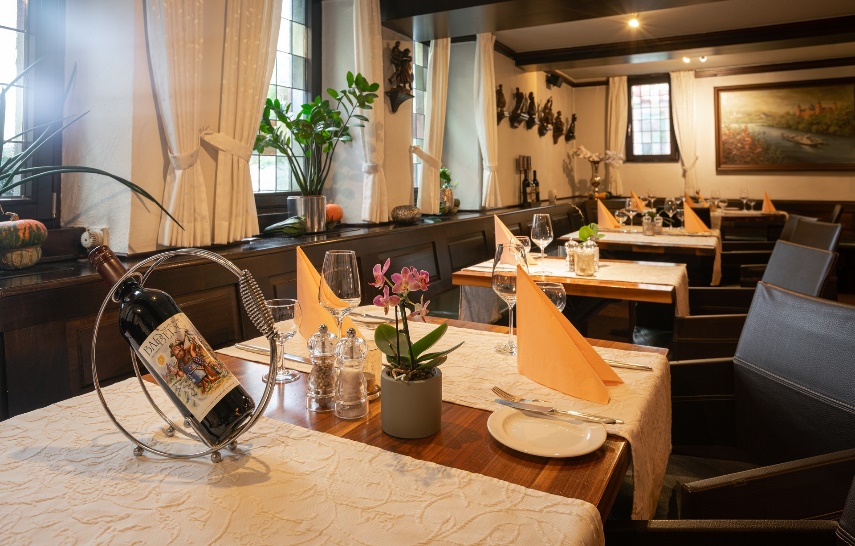 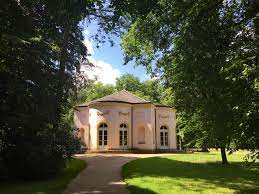 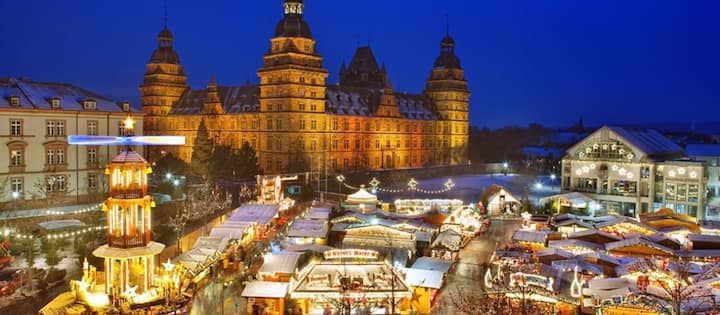 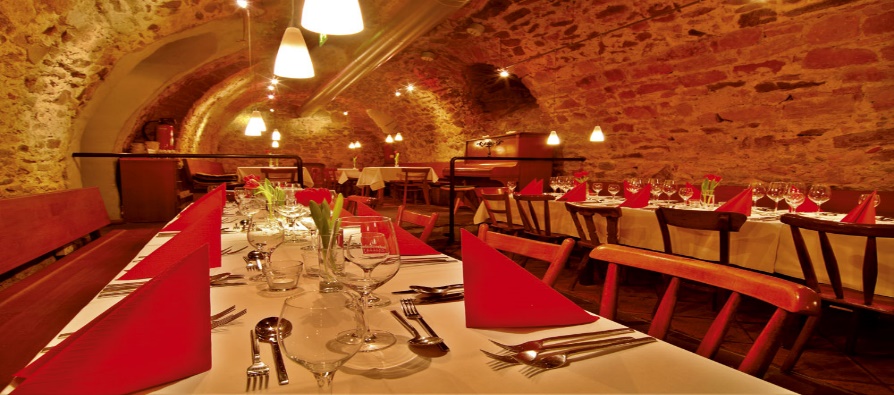 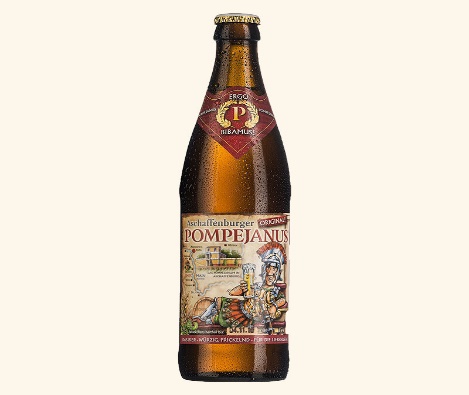 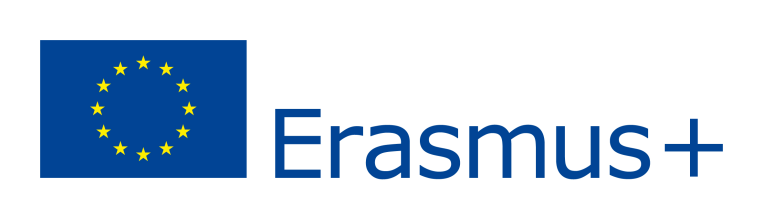 Vielen Dank für
Die Europäischen Union
Unserer Partnerschule in Aschaffenburg
MSZC Szentpáli István Handels und Gastgewerbe Berufsschule
Die Leitung des Hotels, Restaurants und der Konditorei
Unseren Begleitungslehrerinnen
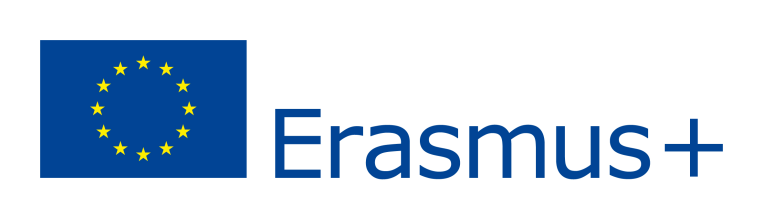 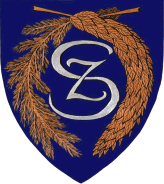 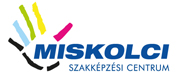 Erasmus+ 2020-1-HU01-KA102-078492FOOD-TOUR: Fostering Transferable Skills                    





VIELEN DANK FÜR DIE AUFMERKASAMKEIT! 


A projektet az Európai Unió támogatta. A kiadványban (közleményben) megjelentek nem szükségszerűen tükrözik az Európai Bizottság nézeteit.